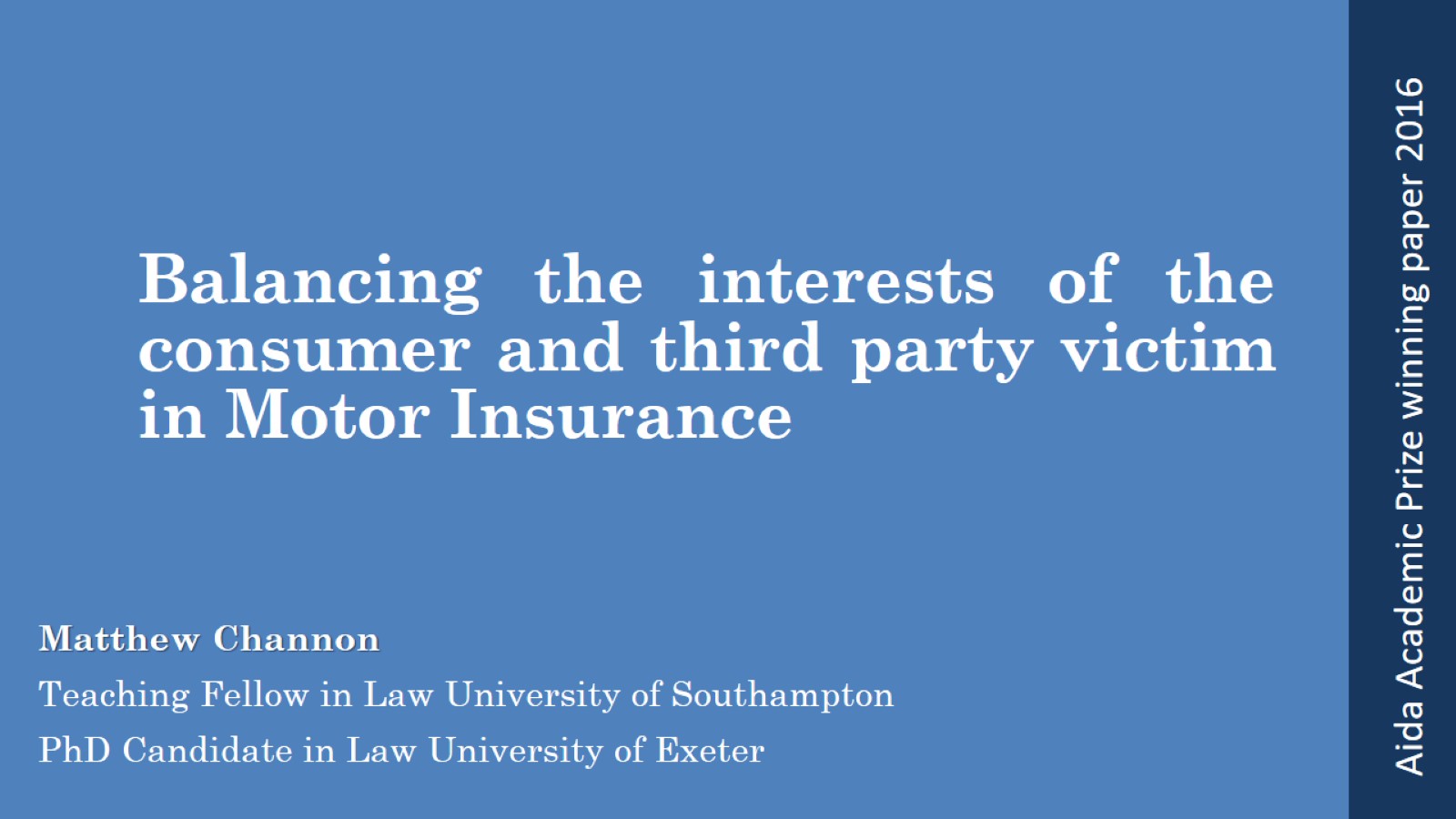 Balancing the interests of the consumer and third party victim in Motor Insurance
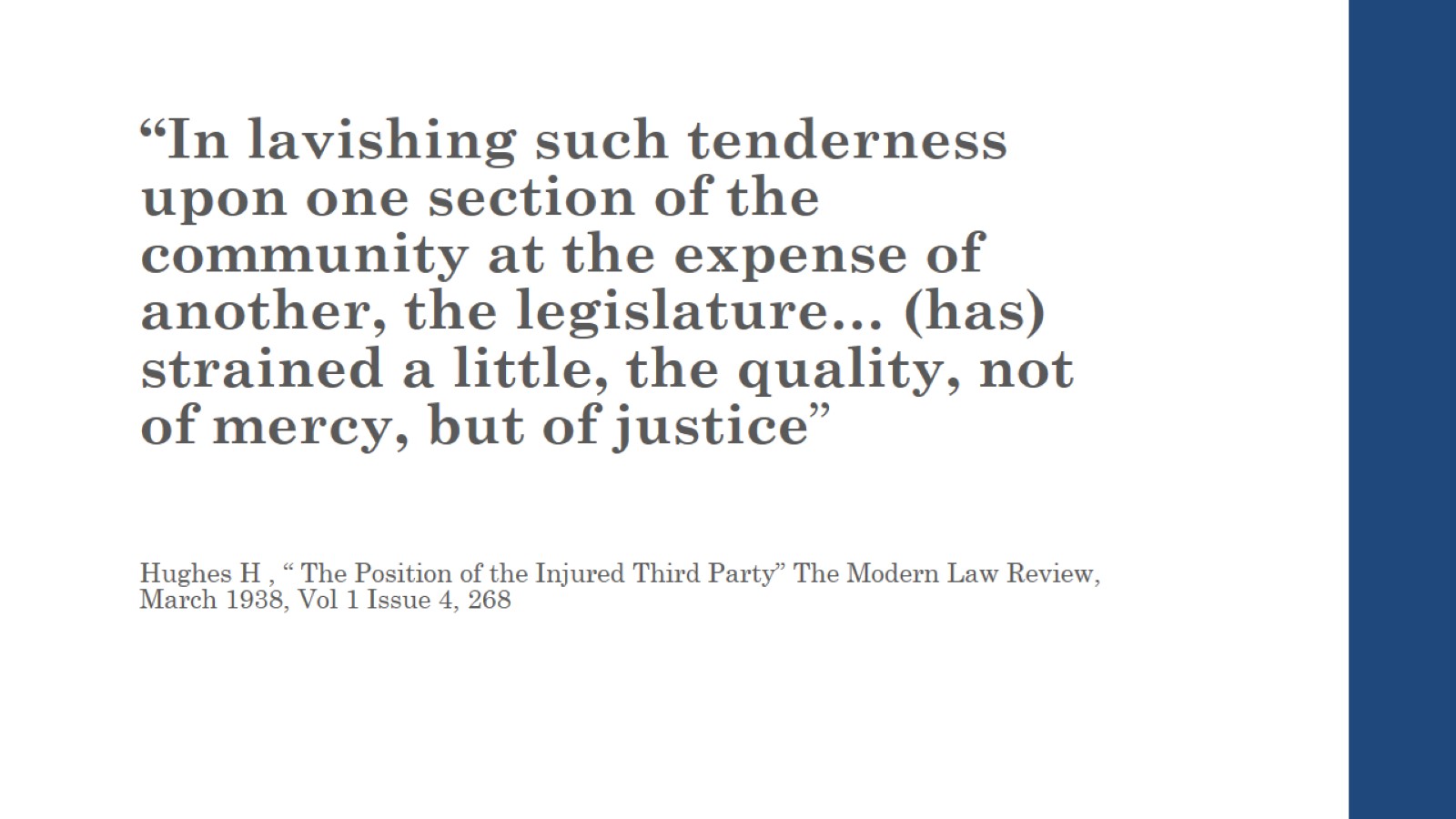 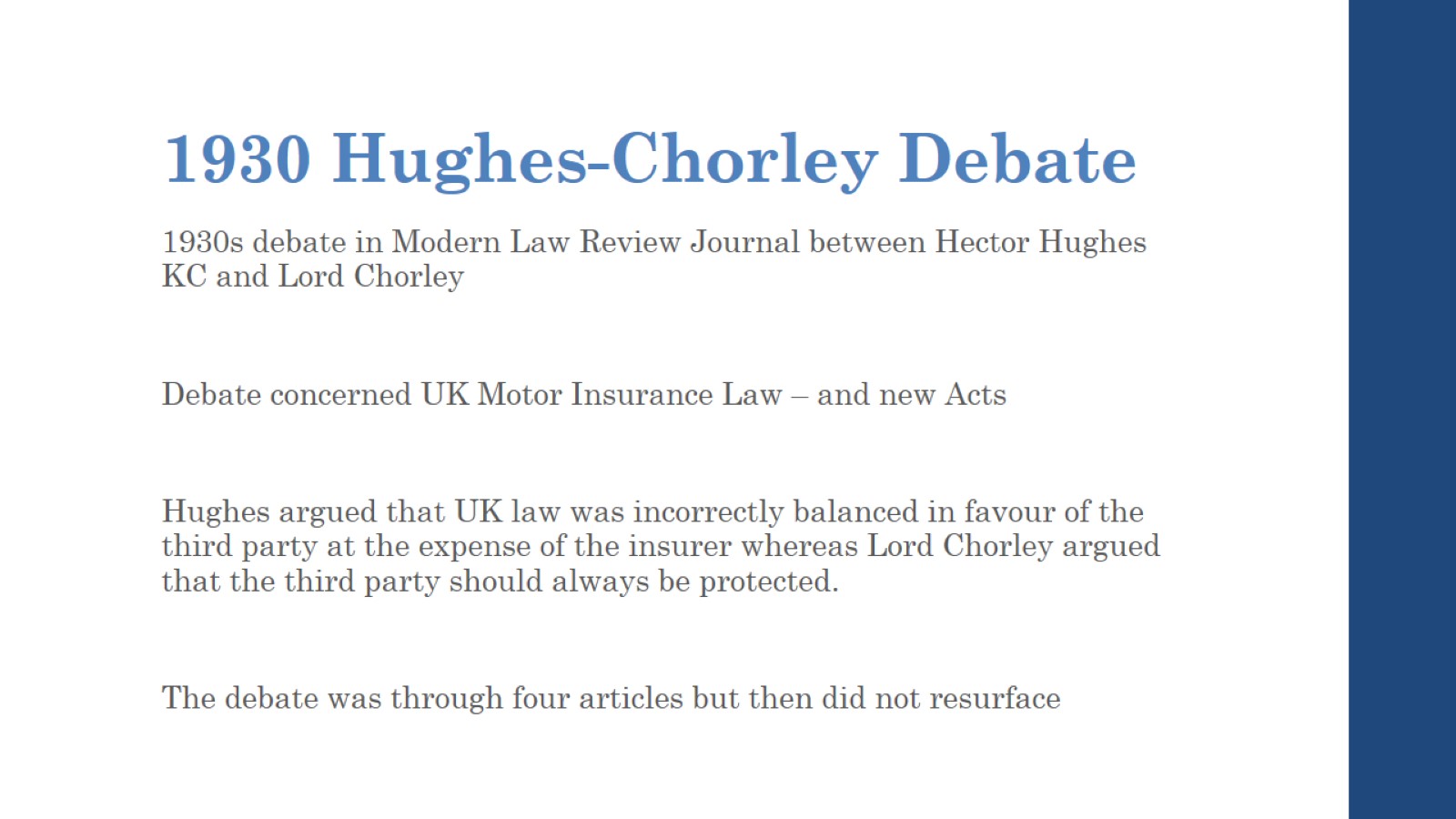 1930 Hughes-Chorley Debate
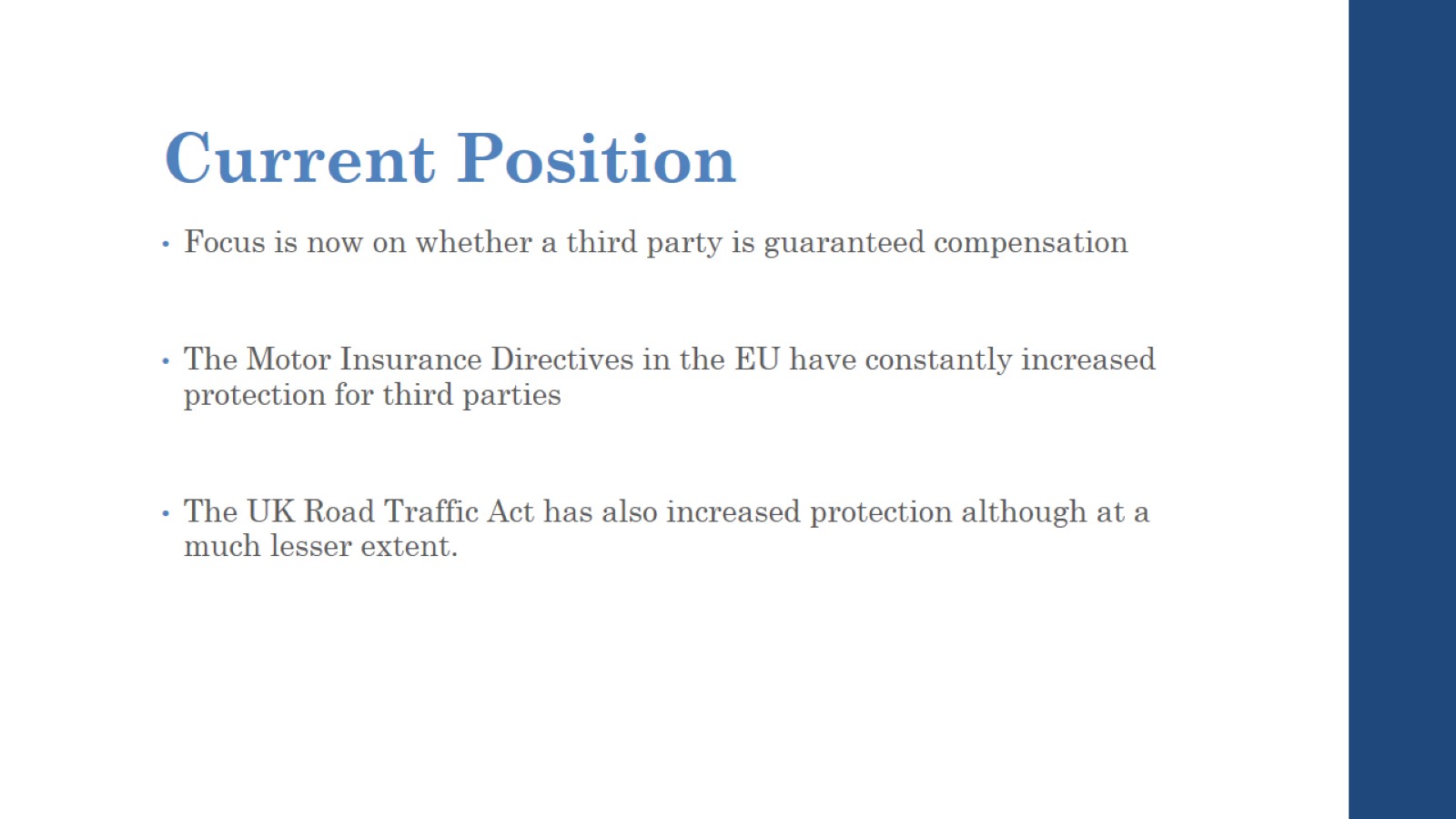 Current Position
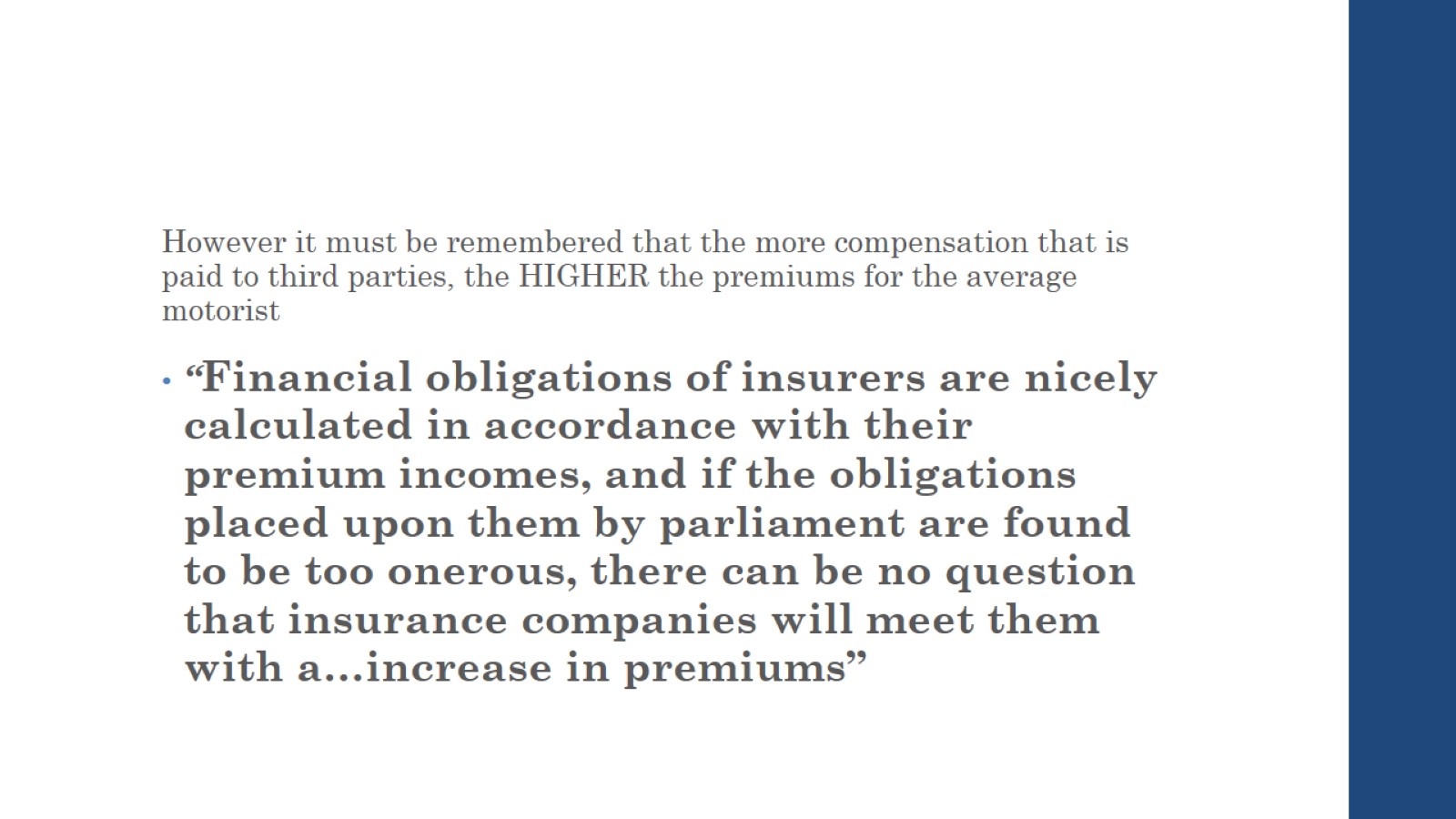 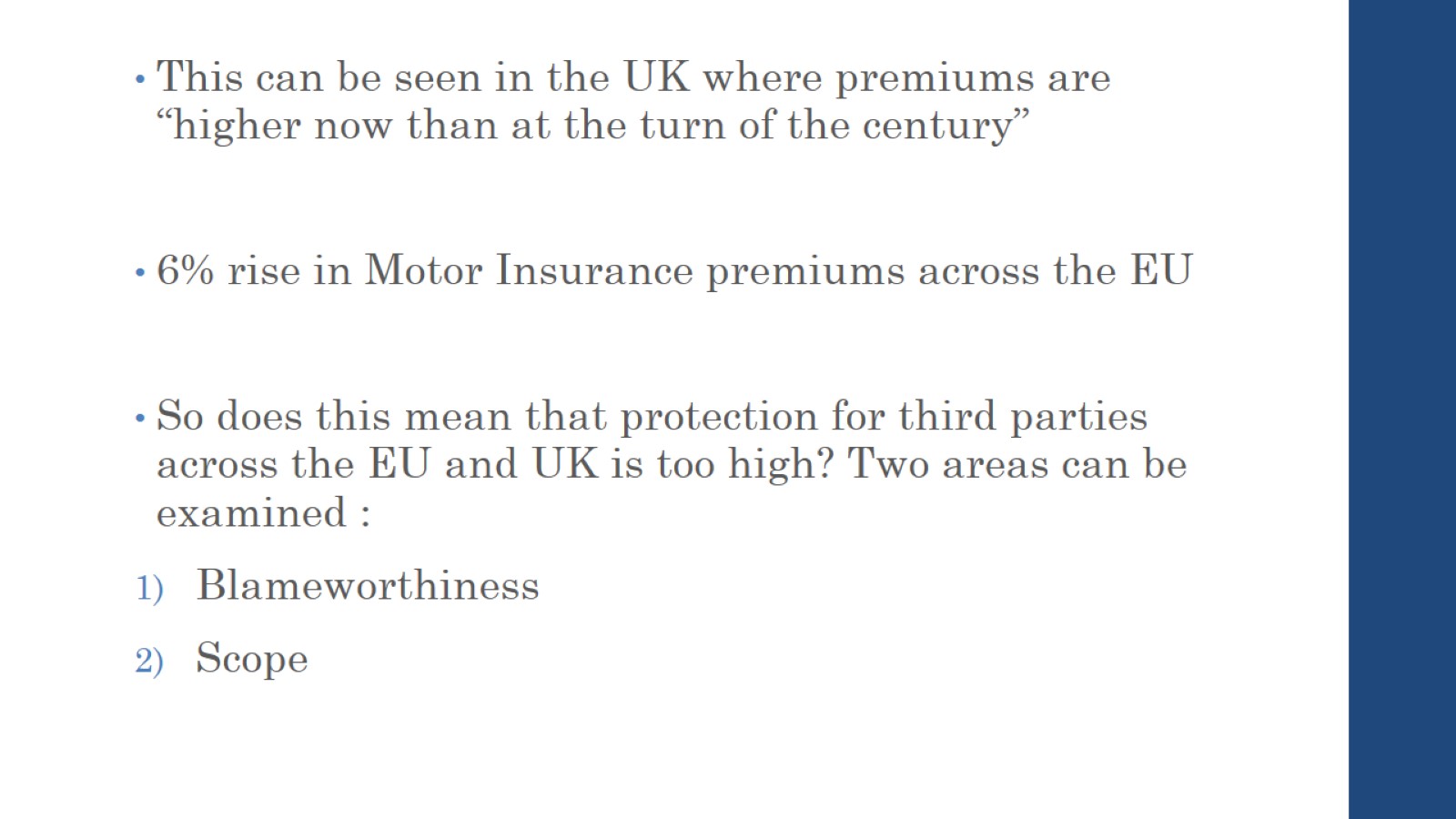 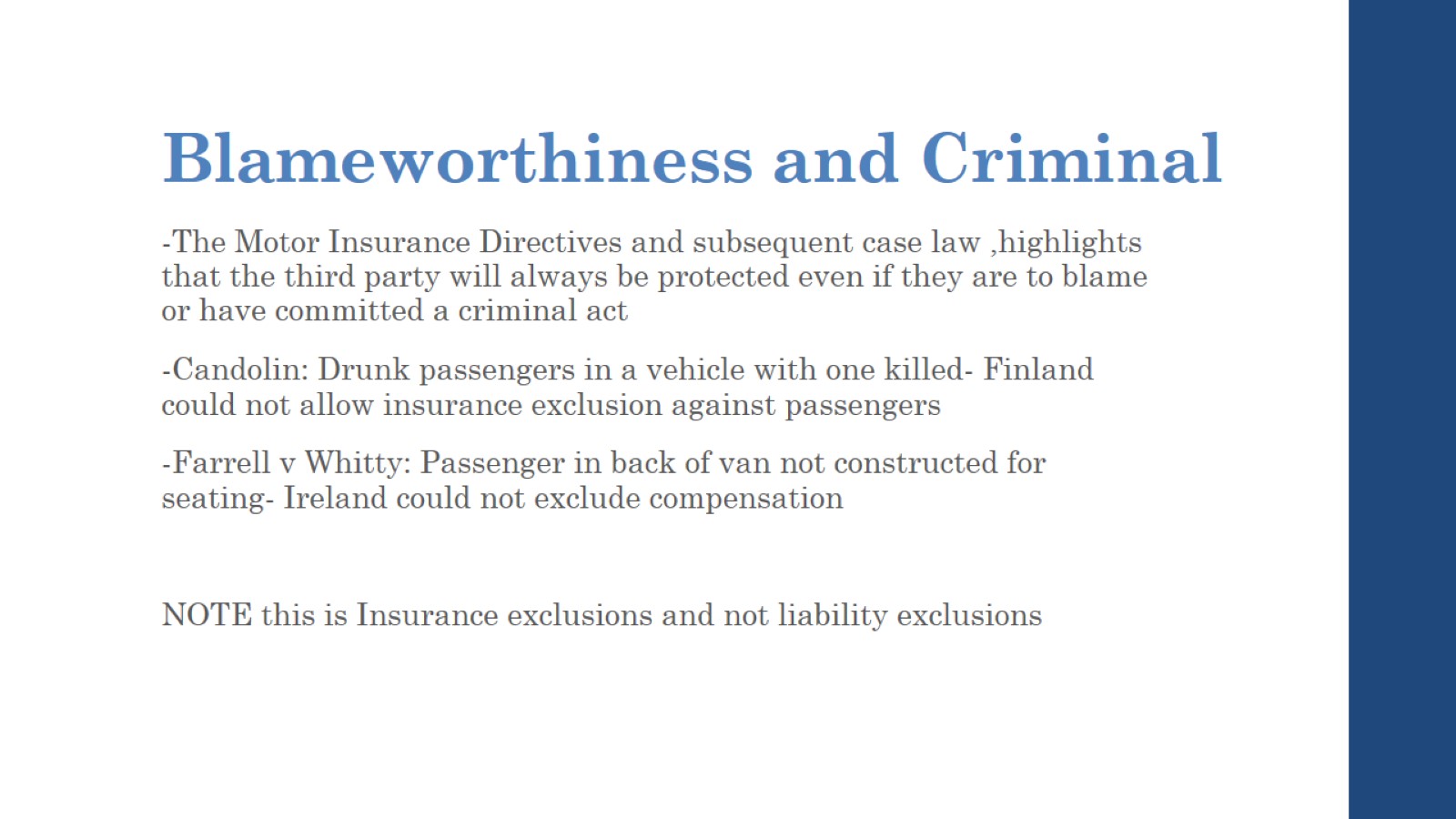 Blameworthiness and Criminal
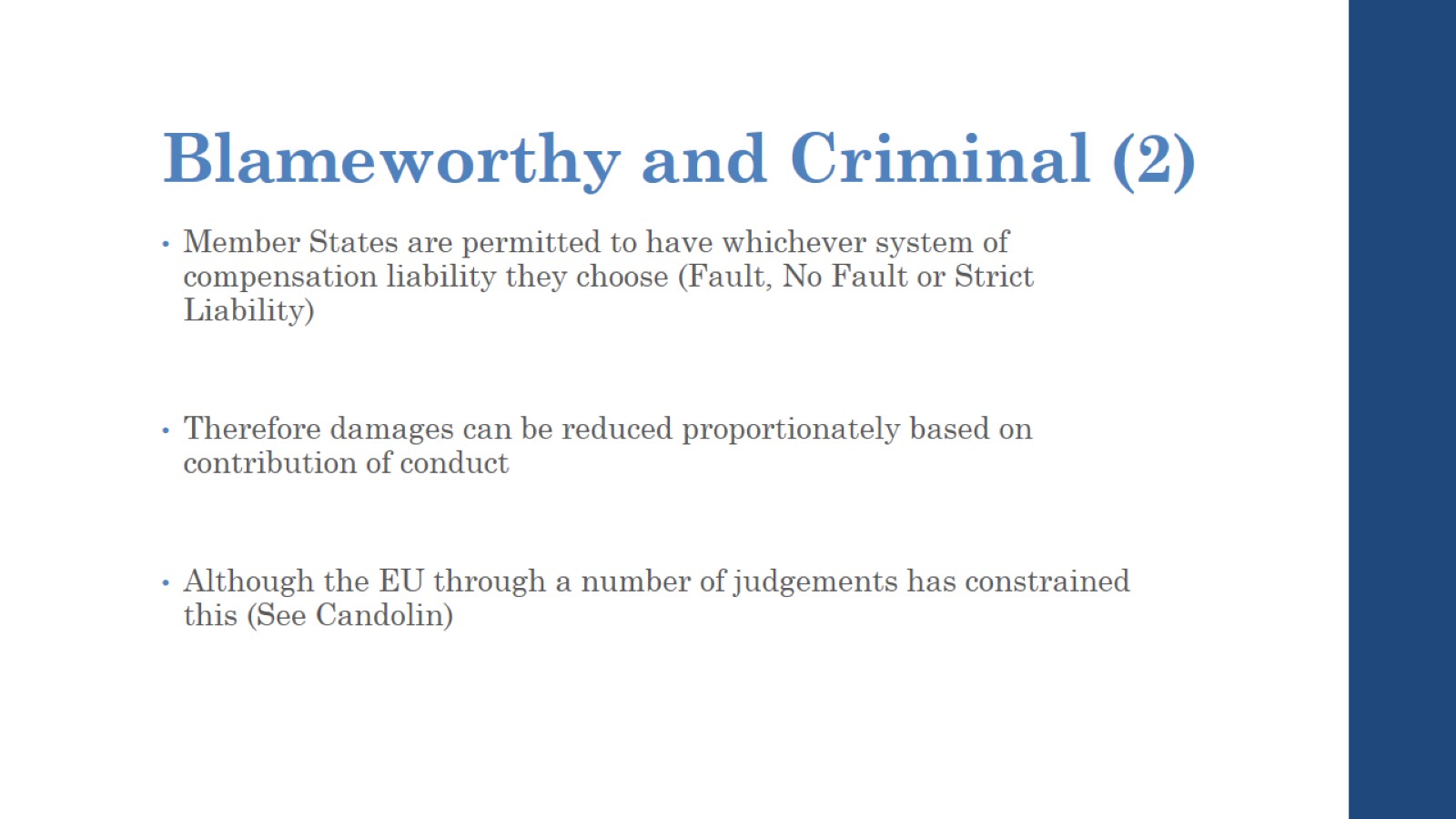 Blameworthy and Criminal (2)
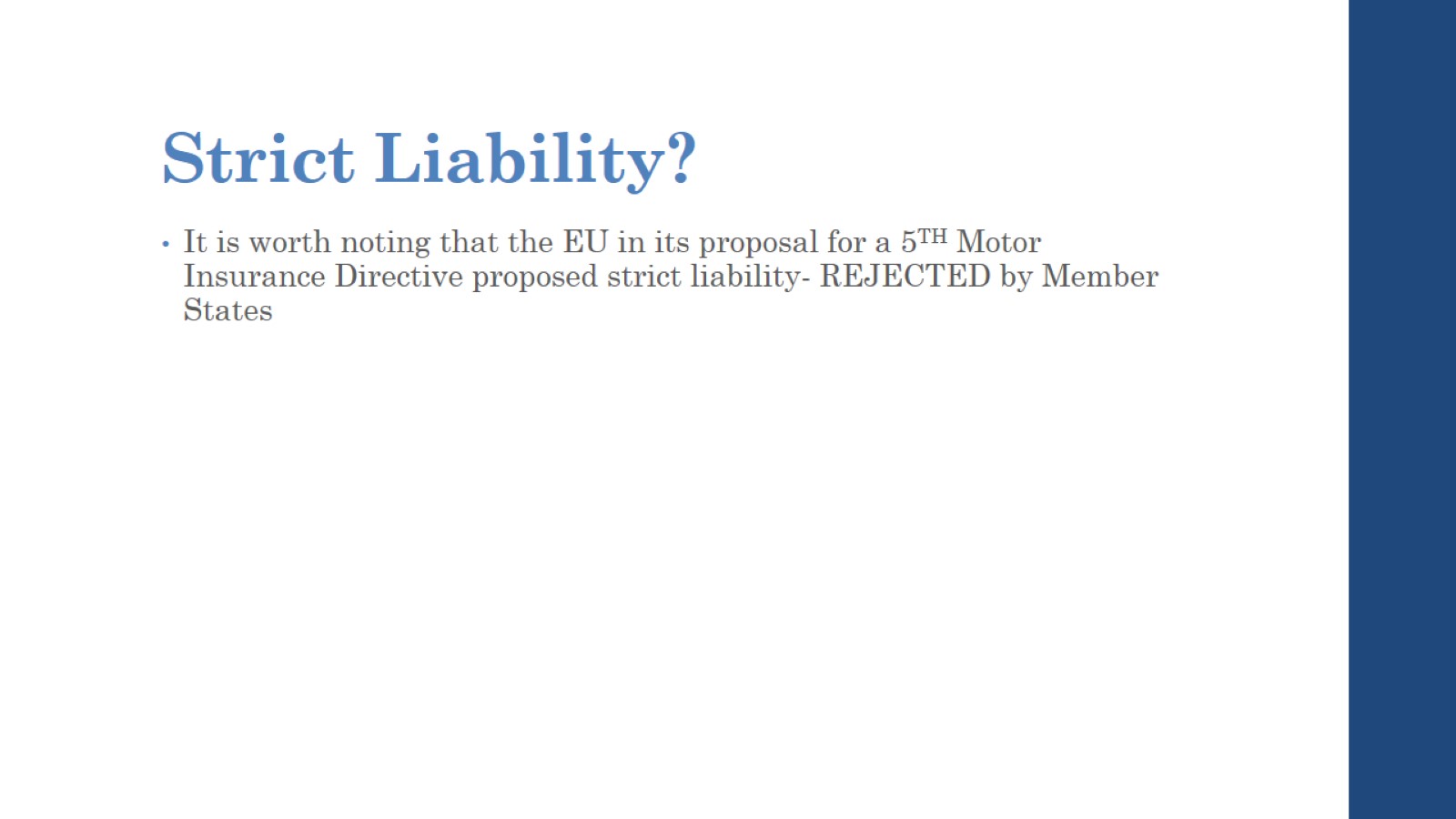 Strict Liability?
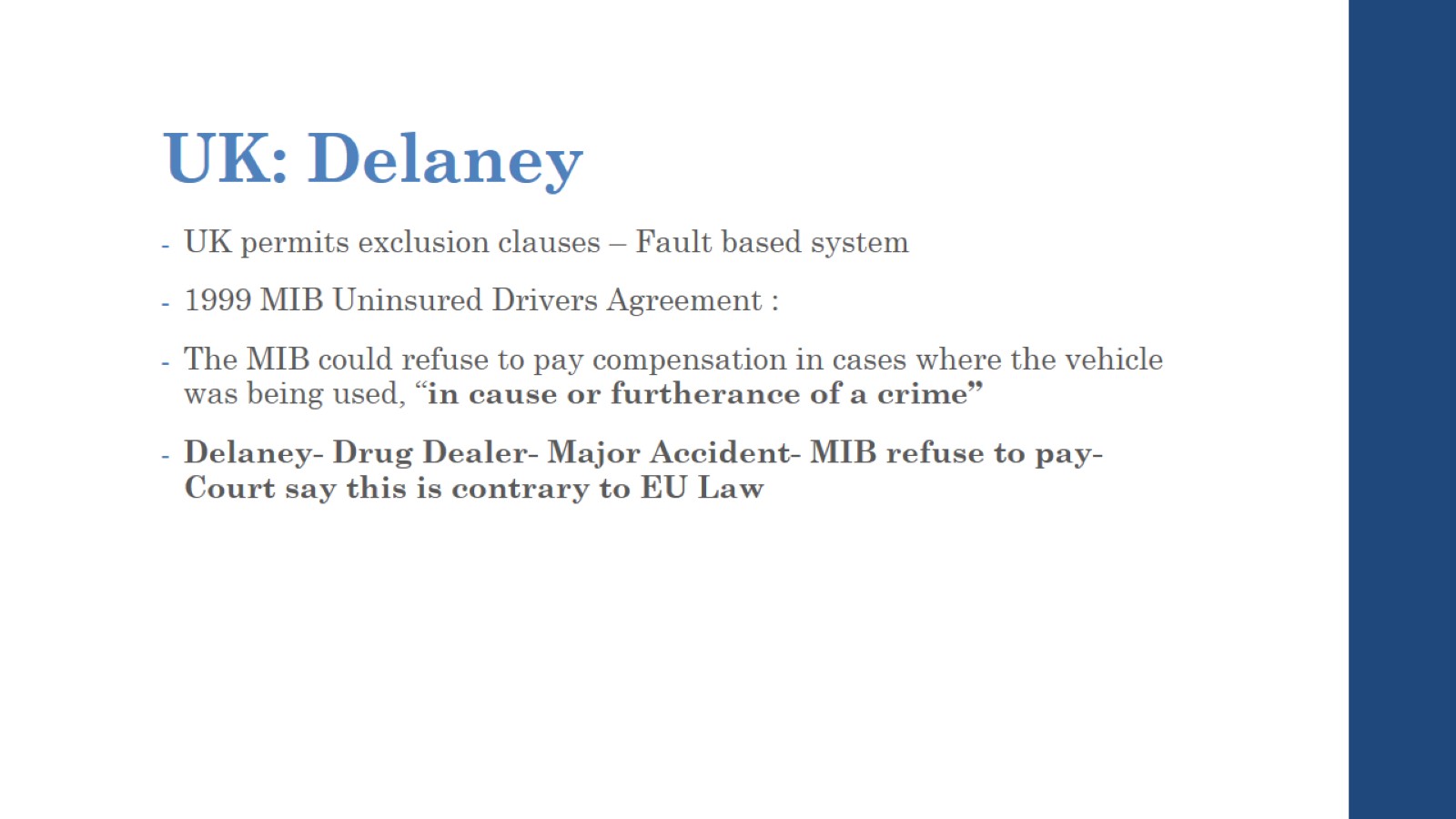 UK: Delaney
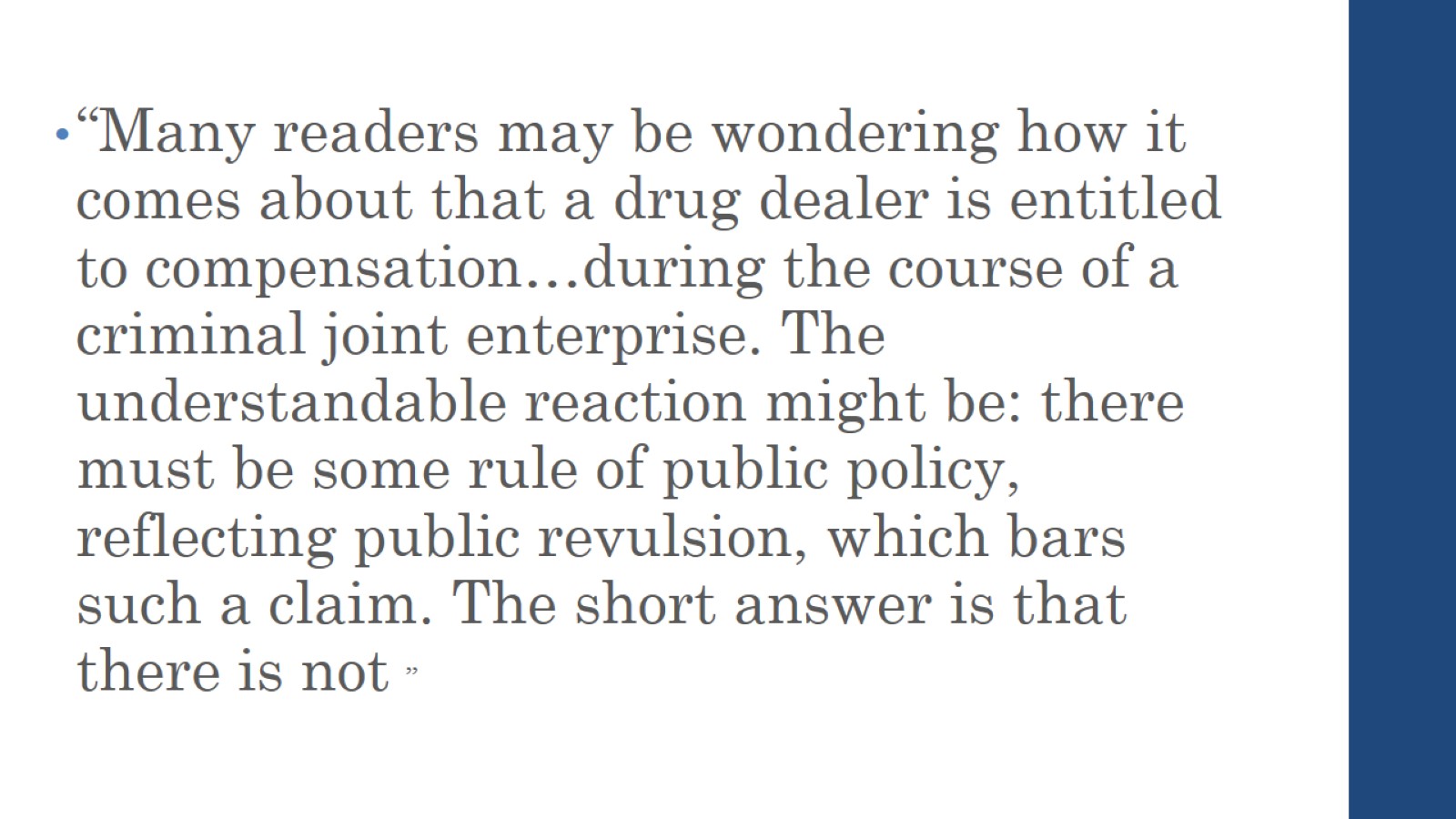 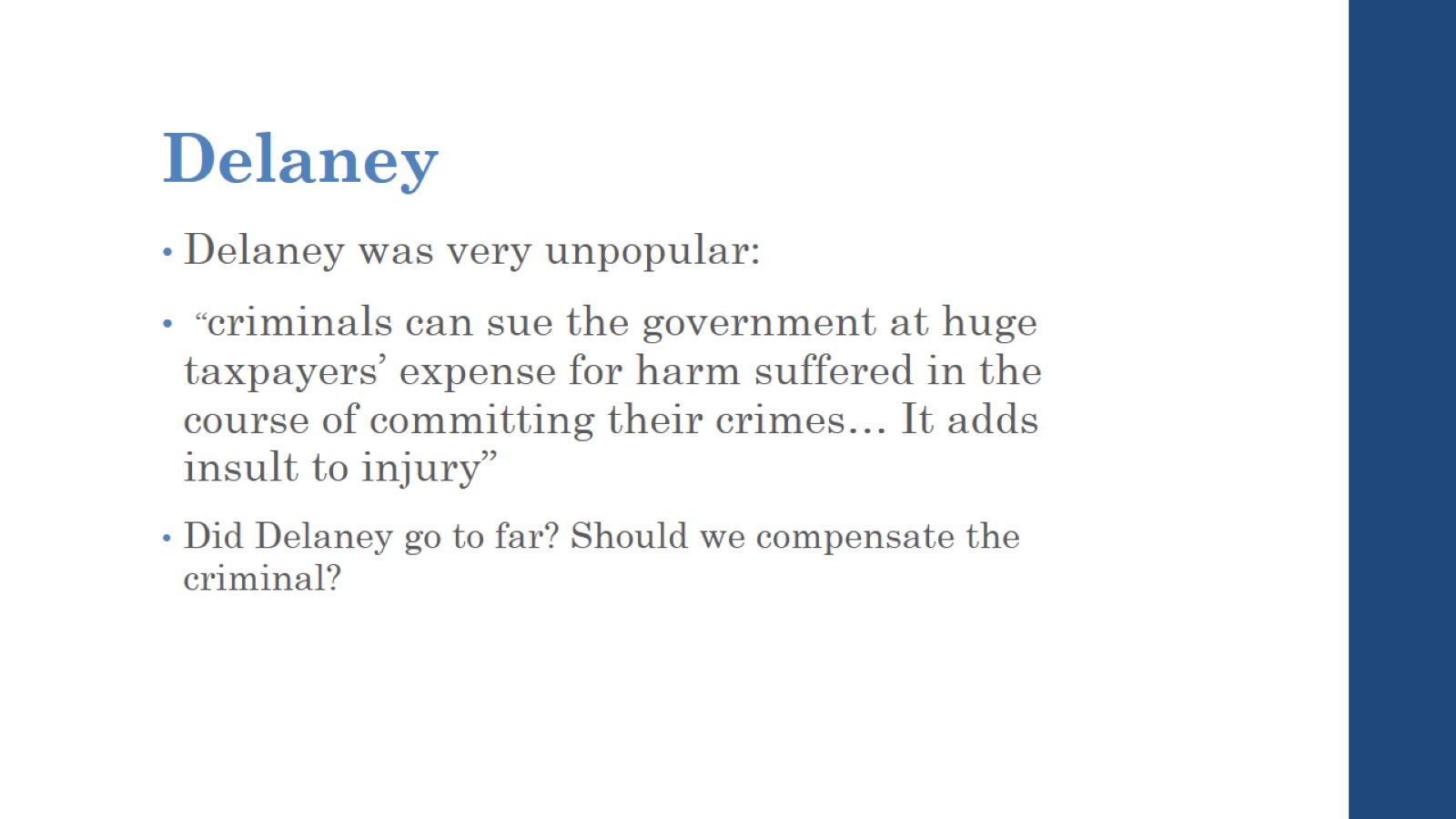 Delaney
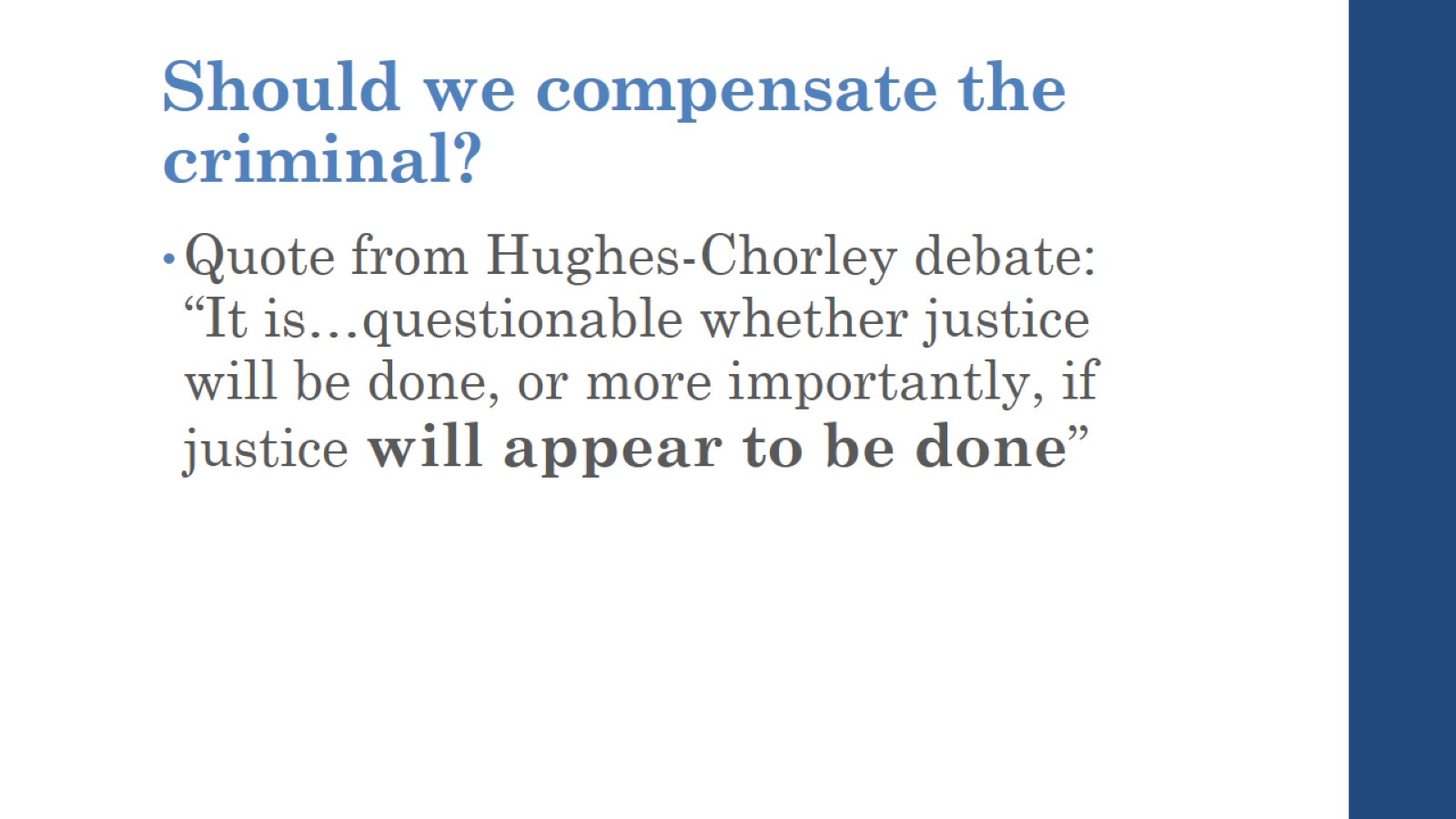 Should we compensate the criminal?
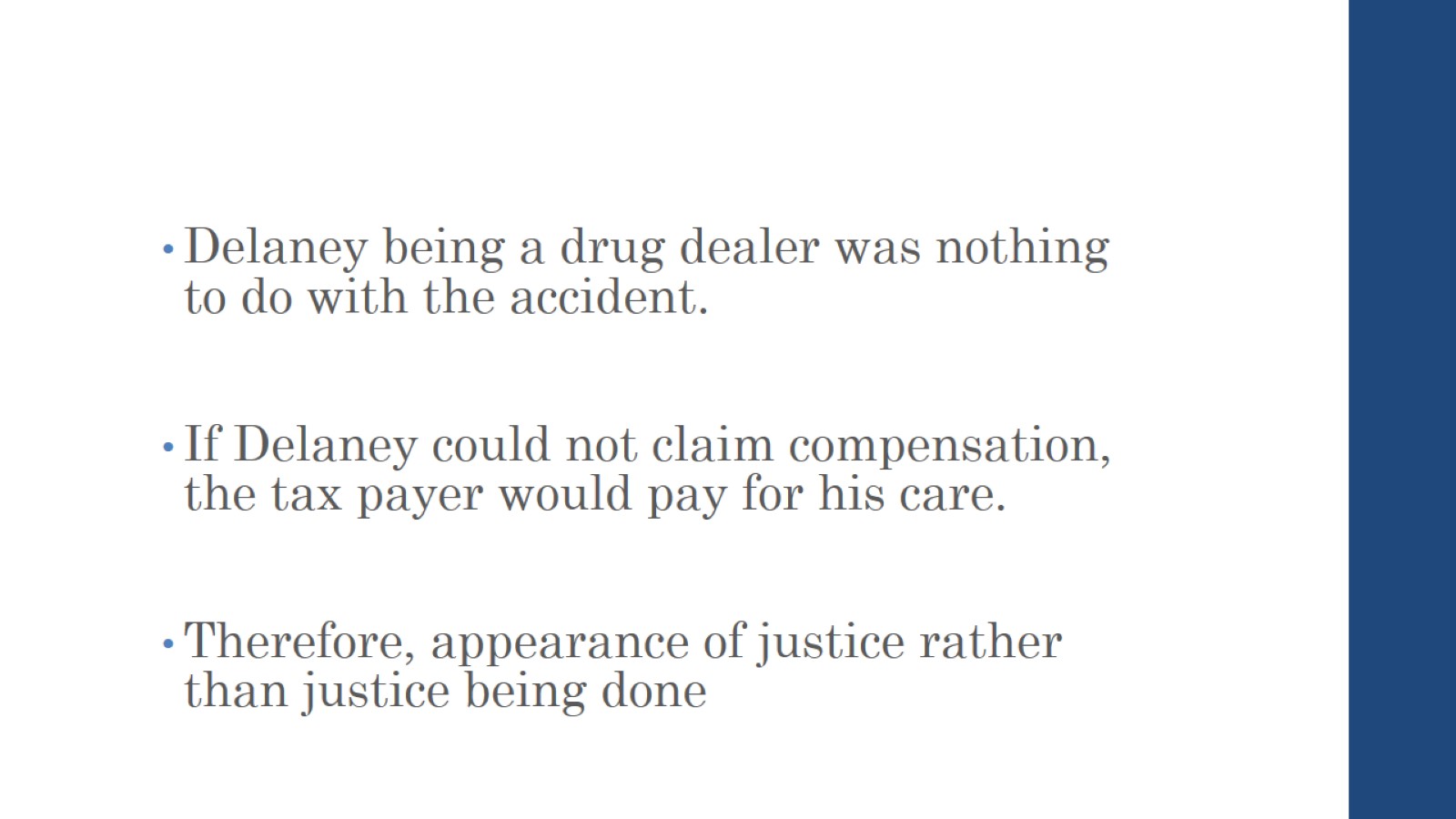 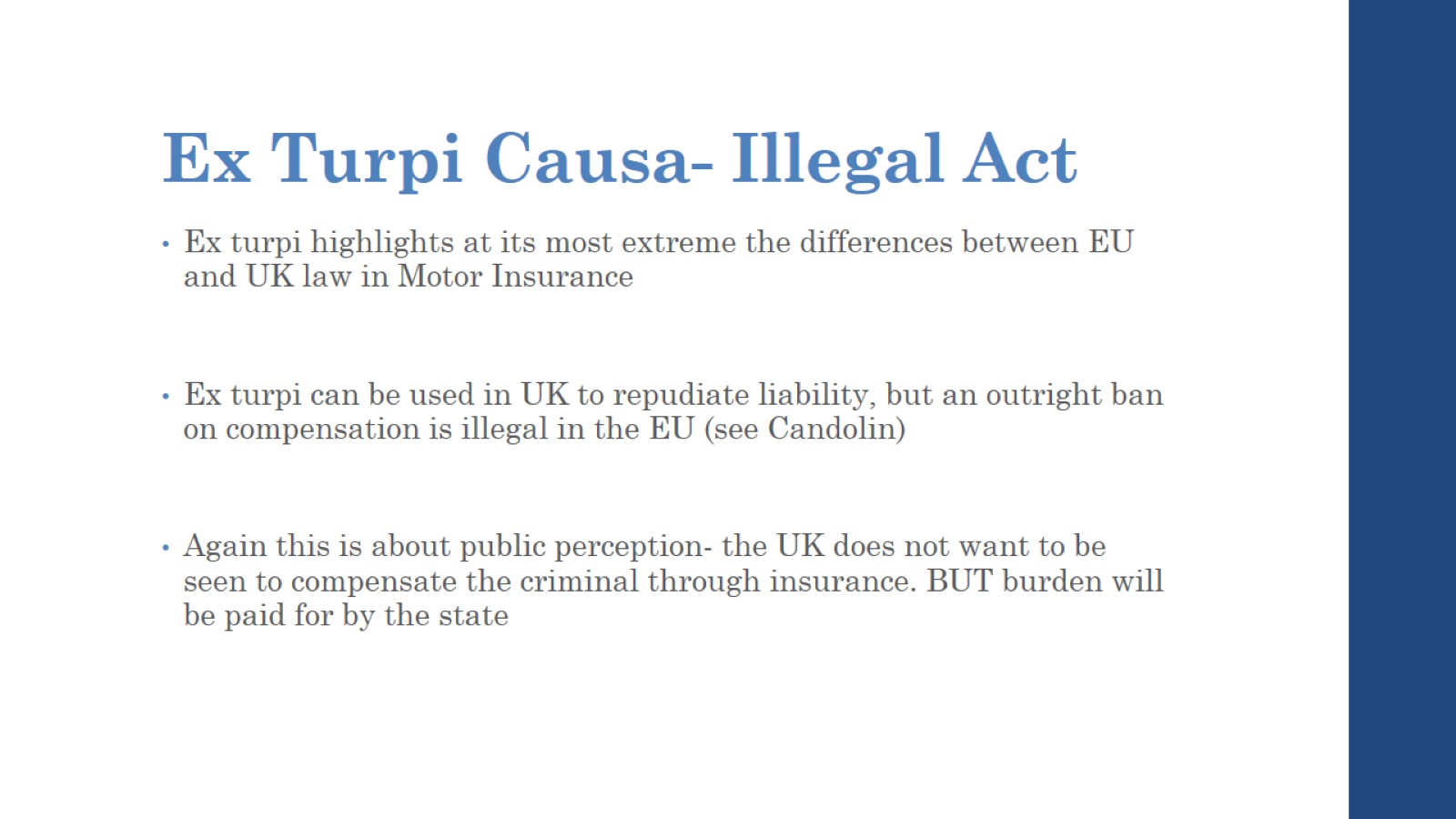 Ex Turpi Causa- Illegal Act
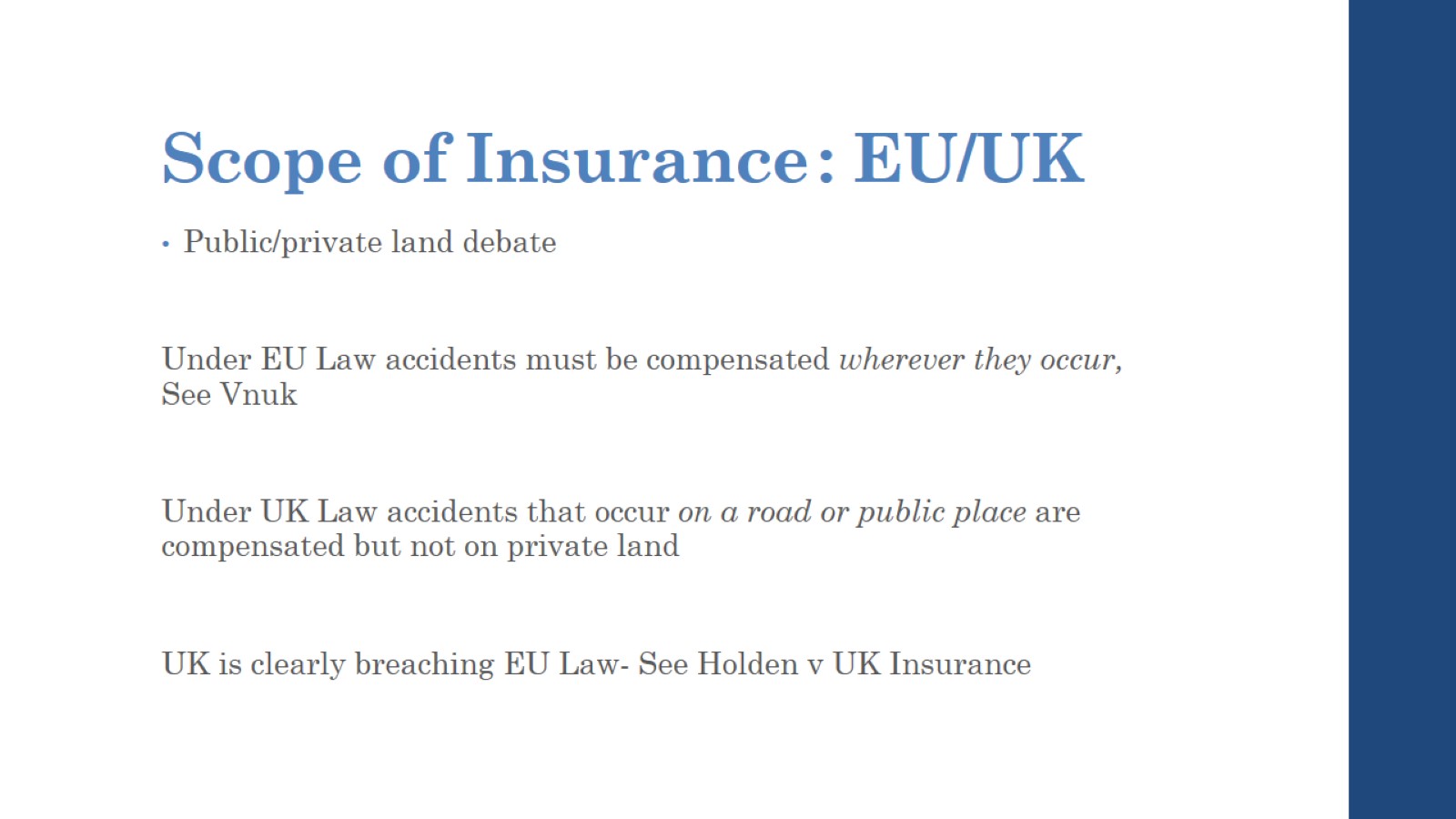 Scope of Insurance	: EU/UK
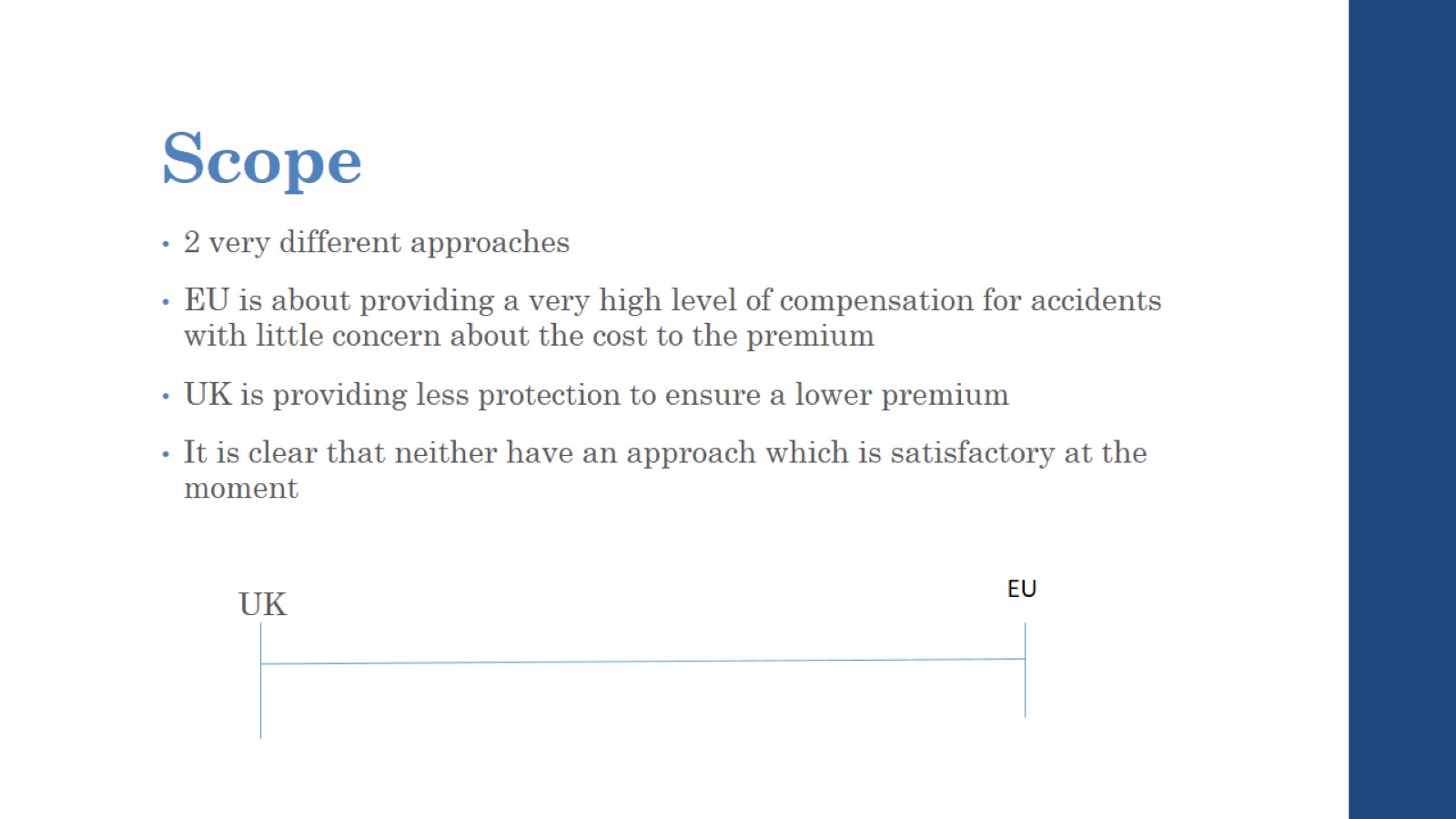 Scope
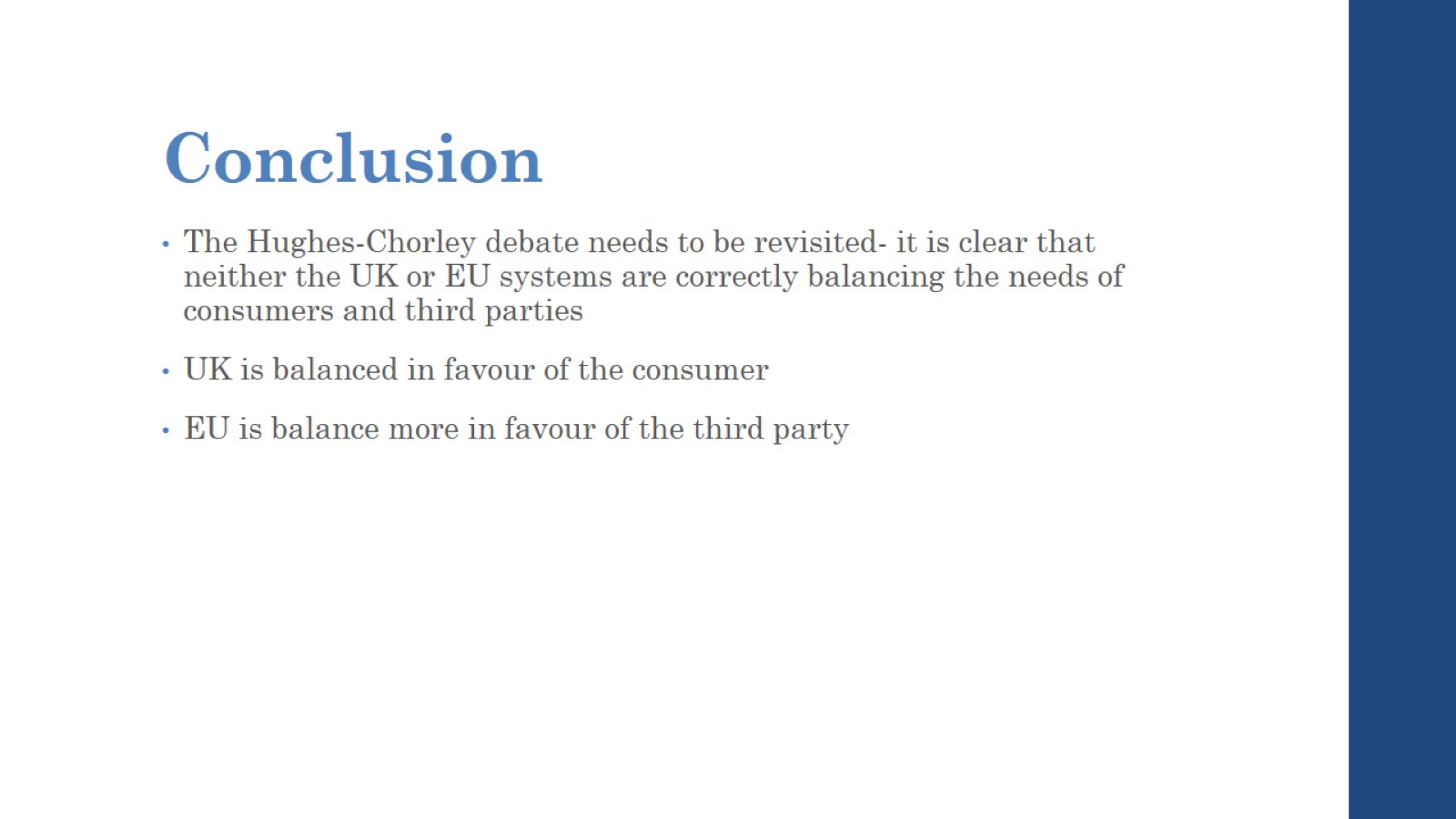 Conclusion